Stáž Lotyšsko - Riga
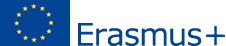 Simona Michálková M2.B

Číslo projektu: 2021-1-CZ01-KA121-VET-000010087
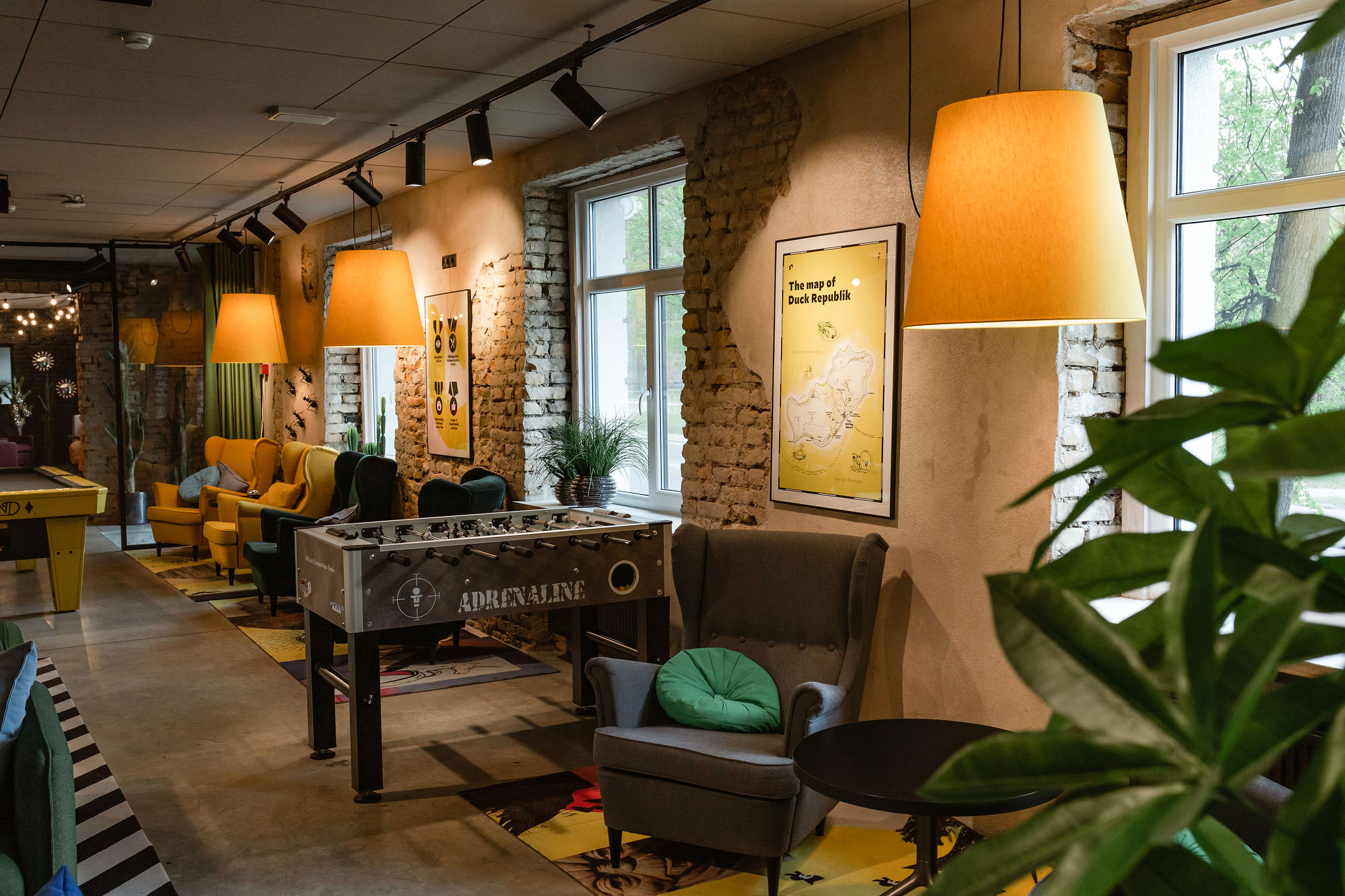 Místo
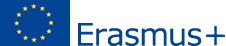 Rižské Válečné Muzeum
Anglicky Latvian War Museum/Lotyšsky Latvijas Kara Muzejs
Nacházá se v centru Rigy
Zaměřuje se především na 20. století
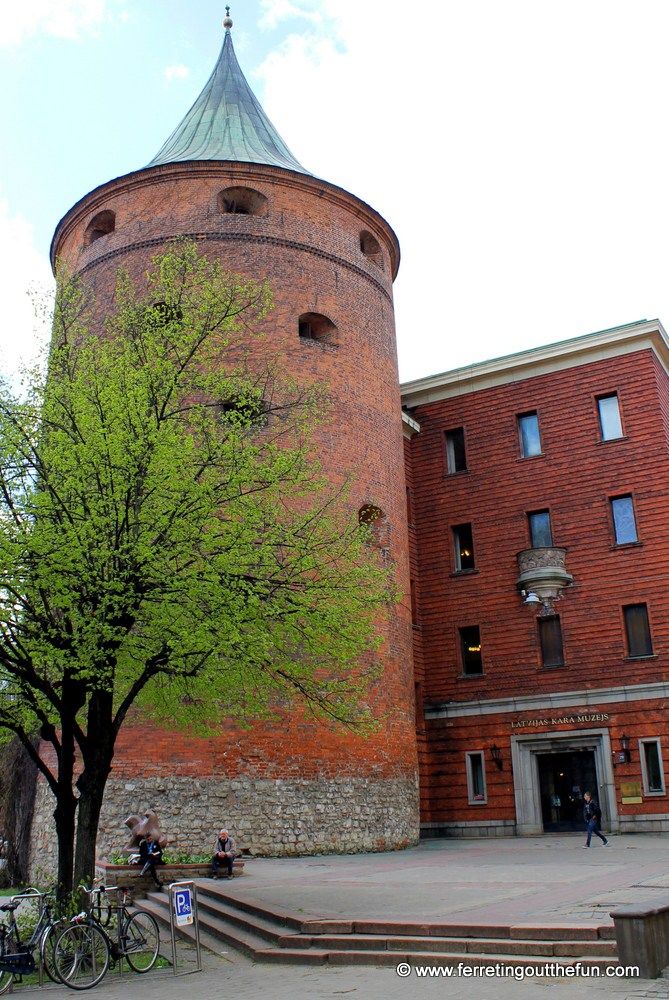 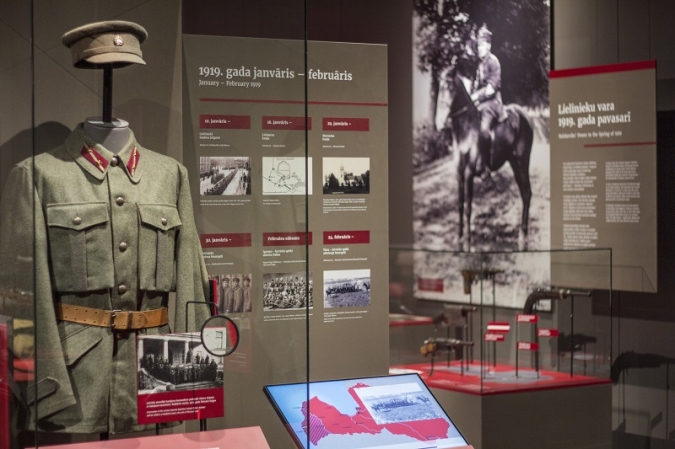 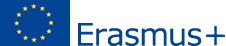 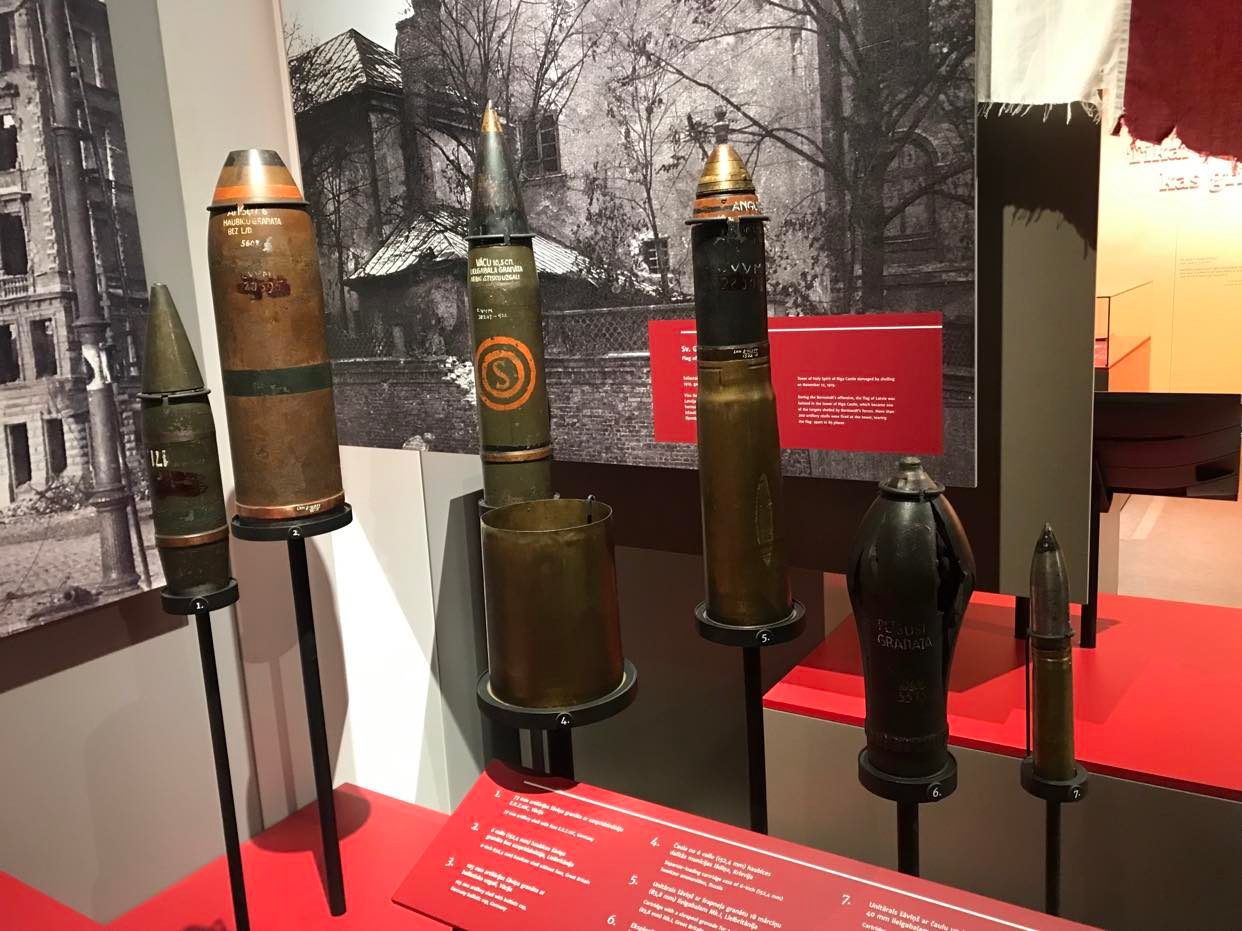 Popis činností
Příprava výkladu a okruhů pro turisty
Ošetřování exponátů a čištění zbraní
Sbírání informací o muzeu a historii Lotyšska
Závěrečný výklad pro naše spolužáky a jiné stážisty na Erasmu
Poslech výkladů od zaměstnanců
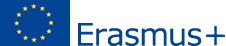 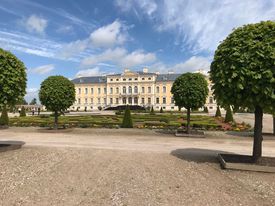 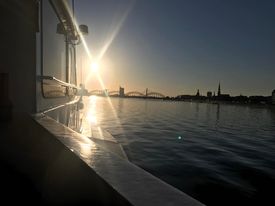 Volnočasové aktivity
Plavba lodí po Daugavě
Návštěva pláže Jurmala
Prohlídka zámků
Muzeum Dům Černohlavců
Poznávání Rigy
Bowling
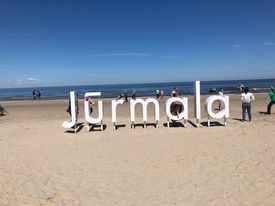 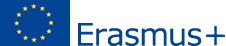 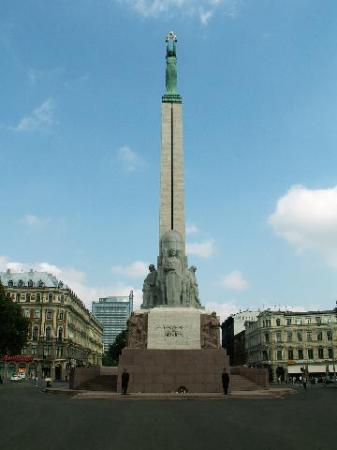 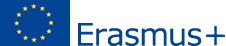 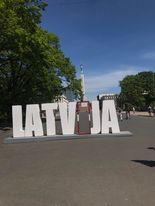 Získané dovednosti
Lepší úroveň angličtiny
Komunikace s lidmi i v cizím jazyce
Poznání kultury v Lotyšsku
Získání informací o chodu muzea
Nové zkušenosti s provázením větší skupinky lidí
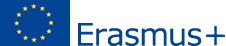 Konec prezentace
Simona Michálková M2.B
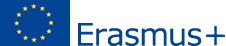